Brain-Based Learning Activities & Their Implications in the Classroom
Brain Study.... 

 
If you can read this you have a strong mind: 
 
F1gur471v3ly 5p34k1ng 
 
7H15 M3554G3 
53RV35 7O PR0V3 
H0W 0UR M1ND5 C4N 
D0 4M4Z1NG 7H1NG5! 
1MPR3551V3 7H1NG5! 
1N 7H3 B3G1NN1NG 
17 WA5 H4RD BU7 
N0W, 0N 7H15 LIN3 
Y0UR M1ND 1S 
R34D1NG 17 
4U70M471C4LLY 
W17H 0U7 3V3N 
7H1NK1NG 4B0U7 17, 
B3 PROUD! 0NLY 
C3R741N P30PL3 C4N 
R3AD 7H15.
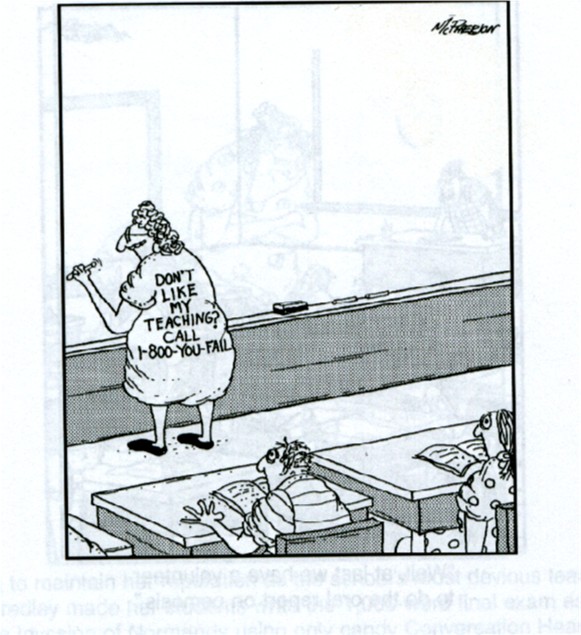 I guess this teacher never learned that good ones try to meet students needs. . .
Brain Facts
* The brain is naturally motivated; learning is a survival instinct.

* The brain is a pattern-seeking device.   It is always looking for links    
       between what it is receiving and what is already stored. 
	Mnemonics work on this principle. Ex: Roy G. Biv, Dr. Lium Scren, 
		I before E …,the planets (My very…), 
		See MG men… (essential soil elements)	
	
* The brain can do only one thing at a time unless one of the activities is
        automatic. [why texting and driving is dangerous]

* The brain is not designed for continuous input.  It needs time for
        reflection, consolidation, and  integration.

* The attentive brain needs novelty, contrast or a change in location

	      * Attention Span = learners age + 2 minutes for a maximum
				        of 30 minutes.
Humor is helpful
Humor is valuable in creating laughter which decreases stress, increases the flow of neurotransmitters needed for alertness and memory, and increases the effectiveness of the immune system.
A type of hands-on learning?
Connecting the Left & Right Hemispheres
The brain has two hemispheres with each side controlling the opposite side of the body.

We want the left and right side of our brains to work together.

The more that both hemispheres are activated, the more connections between the sides, and the faster the brain is able to function. The brain is most effective at problem solving when it using both sides of the brain.

Both sides of the brain are involved in almost every activity

One side is called the logic hemisphere (usually the left side) and the other is called the gestalt hemisphere (usually the right side). 
	
	 		Some people are transposed (right and left 			hemispheric characteristics are switched)
Some Hemisphere Characteristics
Everyone has a hemispheric dominance.



The brain alternates between using the left and right brain numerous times throughout the day due, but sometimes we get “stuck” using one side.
Verbal clues that a student is stuck in learning using one side:

Left hemisphere “stuck” = I’ve tried everything.  I’ve tried  four 
	different ways and still can’t figure it out.

Right hemisphere “stuck” = I’m overwhelmed.  I don’t know 	what t	o do –I’m totally lost.
What are Cross Laterals?
Students can do cross lateral activities  on their own when 
they are “stuck” in a hemisphere.

Cross Laterals force both hemispheres of the brain to work 
together which results in better quality thinking and learning. 
Cross laterals force the brain to talk to itself. 

   One of the best ways to get both sides of the brain working together
     is to engage in cross-lateral physical movement:

     Movements where limbs on one side of the body cross the body’s  
     midline to coordinate with limbs on the other side of the body so   
    that both side of the brain are being used at once which increases
    nerve communication between the two sides of the brain.

	Children who miss or shortchange the crawling stage are likely 	to have learning difficulties later.  Crawling sets up neural links 	between two side of brain.
Cross Lateral Activities

Cross Crawl

Pat yourself on the back (the opposite side of the hand you are using)

Touch opposite shoulders, hips, elbows, ankles, nose and ear

Figure eights with the “thumbs up” sign

“Swim” in opposite directions

Slap Count, Slap Clap Snap Tap, Hand Jive Pattern

Walking = cross lateral movement and stress 
                     reliever

Stress breaks the crossing over.  It causes the dominant side to work harder.

     Decrease stress by smiling (balances both sides  
                   of brain)
Learning Modalities in the Classroom
Preferred learning modalities can be different in different
subject areas based on interest.

Preferences can be identified by eye movement when asked a question: 		kinesthetic = down, right; 
		auditory = level or down left; 
		visual = up, straight down or closed

Or when saying “goodbye”:  visual = “see ya’ later”;
			   auditory = “call ya’ later”; 
			   kinesthetic = “catch ya’ later” 

Students should recognize their dominant learning modalities and choose seats accordingly:  
		visual near the front;
		auditory in the middle with dominant ear towards
			center
		kinesthetic in the back with objects to manipulate.
The Kinesthetic Learner in the Classroom
Some research suggests as many as 85% of students are
kinesthetic learners.

The bodily/kinesthetic learner = “The Mover”
	*  Often doesn’t read directions, but just starts on a project
	*  Likes to move around, touch, talk, and use body language
	*  Learns best by touching, moving, and processing knowledge 		       through bodily sensations.

Activities learned with the body are more likely to be recalled and applied at a later date

	“Learning is experience.  Everything else is just information.”  
						- Albert Einstein
Activities to Help the Kinesthetic Learner
Review with a koosh ball toss

Four Corners

Board Relays

Musical Chairs

Cut & Paste

Play Dough or Clay
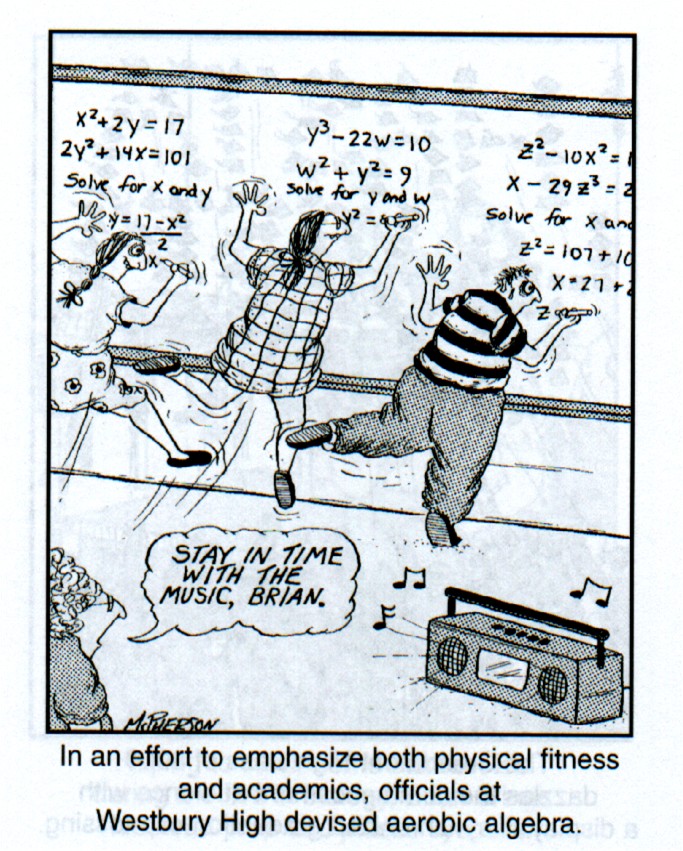 Still another way to meet the kinesthetic learner’s needs (and maybe the Phys Ed. requirement!
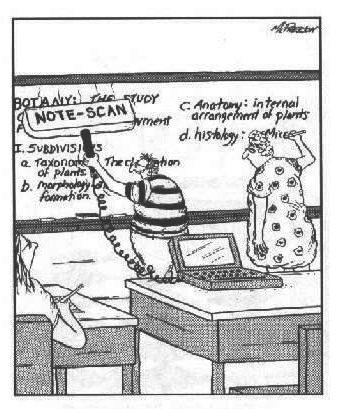 Who knows how the next generations’ brains will be wired!
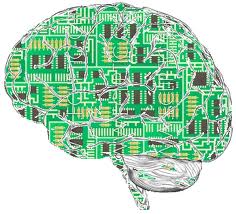 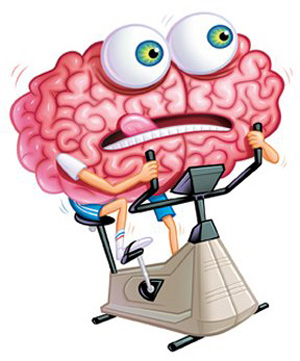 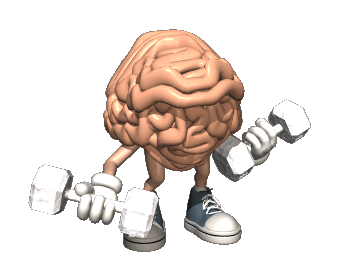 Exercise your brain
So it looks like this:
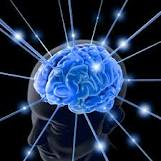 Not this:
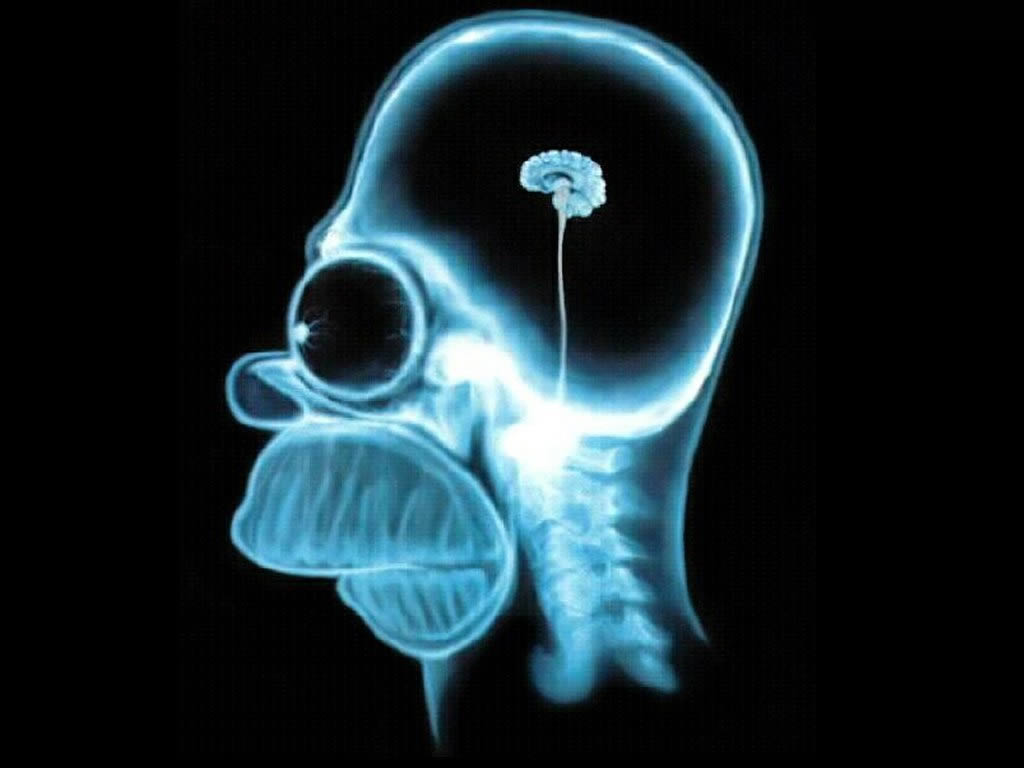